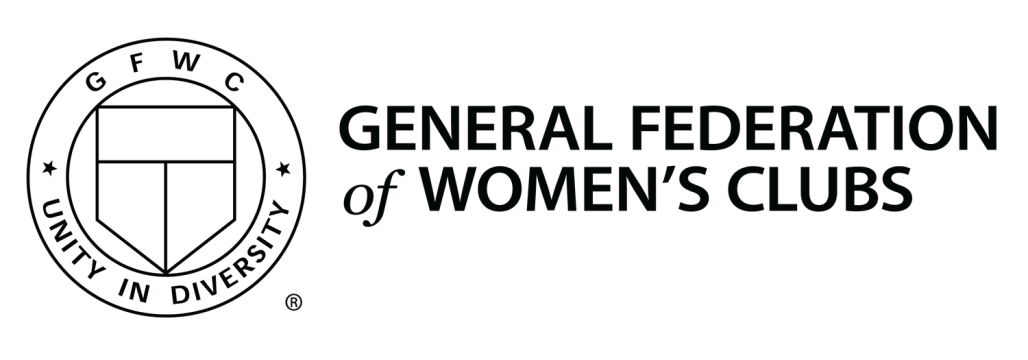 GFWC-WI
Chairwomen Reporting Workshop
September 2022

By Erin Epping
GFWC-WI Second Vice President
Today’s Agenda
Judging Reports
Why do we judge club reports?
When do we judge them?
How to judge reports?
What next?
What to do with a completed report
Check list
Q & A
Why do we judge club reports?
Document a snapshot of our state’s successes!
Select up to the best 10 projects across the state and share with International organization.
Select the most creative project in order to enter to win an award at International
Win Awards at State and International.
When do we judge them?
Reports are based on calendar year, January to December.
All club reports are due to GFWC-WI by January 31st for the projects from the previous year. For example, all projects from 2022 need to be reported and submitted by January 31, 2023.
By Mid February you will receive an email with the login and password to obtain an electronic copy of your reports.
Most reports are due to International Chairwomen and Erin Epping by March 15, 2023.
How to judge reports
Read all the club reports.
Complete the Criteria for Judging Spreadsheet provided either electronically or manually.  Instructions are in the spreadsheet for how to use.  Clubs are categorized by Category 1 with 30 or more members and Category 2 with Under 30 members.
Score the club reports for a Club or Community Impact on a scale of 0 to 10. (This is your subjective score.)
Select the Best Overall Club and the Club with the Best Single Project and the Project Name.  The best single project does not need to be from the Best Overall Club.  
Remember, The Best Single Project could be a new project, or a project working with a partner, or a creative project.
What next?
Complete the two International Forms provided to you.
Award Entry Coversheet 
Documenting up to ten(10) specific projects completed by clubs that have made the most impact in a community or club.  Include information that describes the “who, what, when, where, how, and why” of the project and pertinent statistics.
Describing the activities at the GFWC-WI level initiated and organized by you, the GFWC-WI Chairman.
Creativity Award 
Describing a narrative of the most creative project by one GFWC-WI club for consideration of the $50 creativity award (this is judged separately and may also be part of the ten (10) projects listed on the Award Entry Coversheet).
What to do with a completed report
Submit to GFWC-WI:
Best Overall Club
Best Single Project and Club name
GFWC International reports – If you would like Erin to help review your report, please let her know prior to March 15.
Deadline is March 15, 2023.  Send them early if you can.
Email results to: 
Erin Epping, eepping728@gmail.com
What to do with a completed report
Submit to GFWC-International Chairperson:
Award Entry Coversheet and supporting pages
Club Creativity Award 
Deadline is March 15, 2023.  Send them early if you can.
Email results to International Chairwoman
Check List
Have I read all the reports?
Have I completed the Award Criteria spreadsheet?
Have I completed the Awards Coversheet and supporting documentation?
Have I completed the Creativity Award document?
Email results to Erin Epping
Email documents to GFWC-International Chairwoman?
Q & AThank you and Happy Reporting!